Glendale Students of The Month
2022-2023
September Theme: Respectful & Responsible
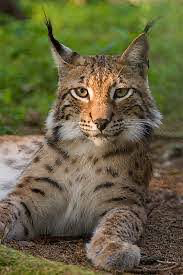 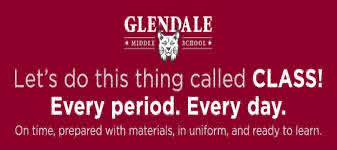 6th Grade
Anaseini Kuma           Angel Olvera Guarneros III     Emilio Silverio Cruz
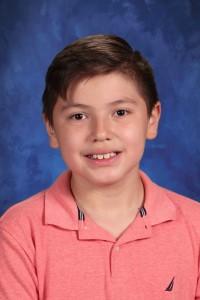 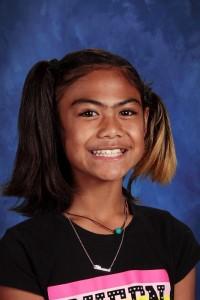 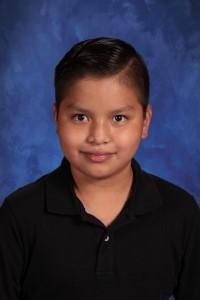 6th Grade & 7th Grade
Arlette Flores-Zetino     Ruben Avila-Hernandez       Sofia Valenzuela Gonzalez
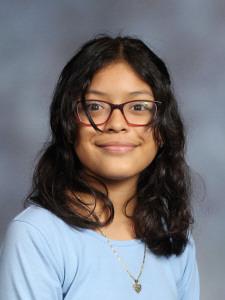 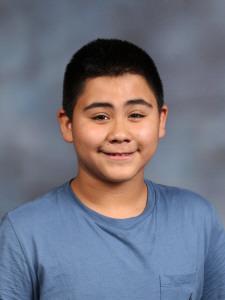 7th Grade
Paola Rodriguez Bahena          Alex Izenberg           Rubi Almazan Barrera
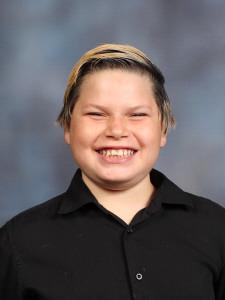 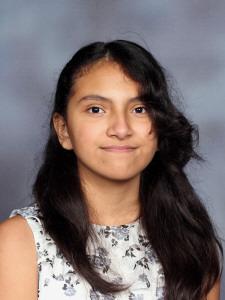 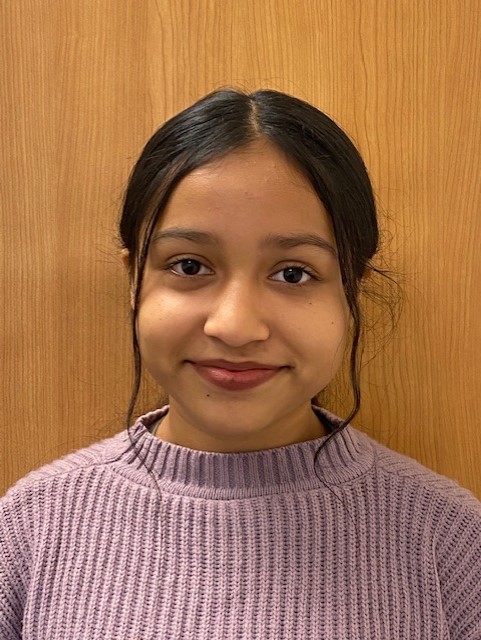 8th Grade
Jose Suriano Romulo             Mya Snow Paw                 Lahviere Bernard
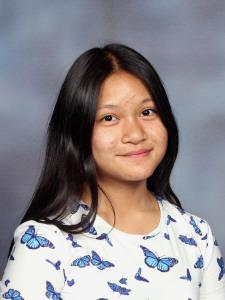 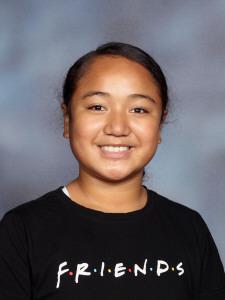 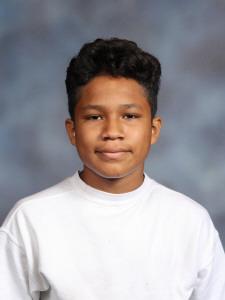 8th Grade
Daniel Izenberg             Miguel Santana Madrigal        Hector Jimenez
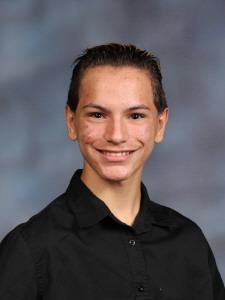 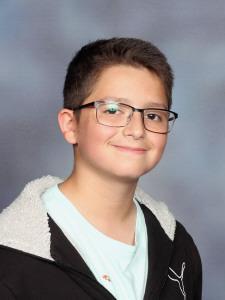 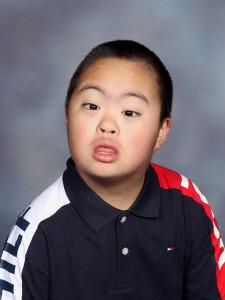 8th Grade
Hamdi Noor                               Lesly Resendiz
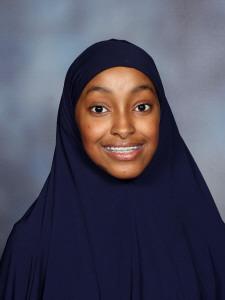 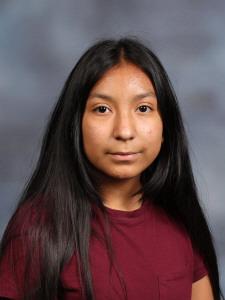 ANTIBULLYING SPIRIT WEEK 2022
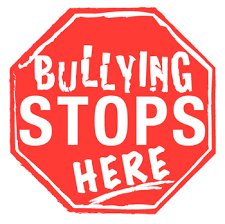 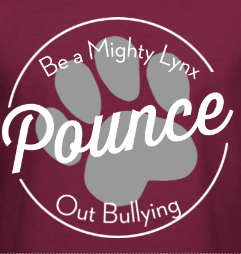 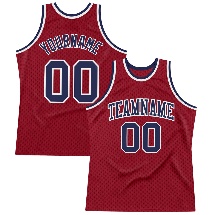 WEDNESDAY 10/26:  Team up against bullying
Wear your favorite sports team jersey or gear
FRIDAY 10/28:  Glendale Middle chooses to be bully-free!
Wear your favorite Glendale gear or Glendale colors
MONDAY 10/24:  
Roll out Antibullying Spirit Week
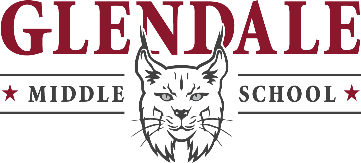 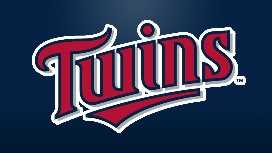 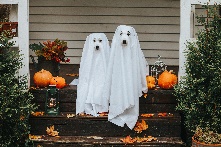 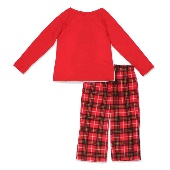 TUESDAY 10/25:  You are NOT alone…
TWIN DAY!!!
Dress alike with a friend or group of friends.
THURSDAY 10/27:  Put bulling to rest on Pajama Day!
Wear your favorite/coziest PJ’s to school.
MONDAY 10/31:  HALLOWEEN
Come to school in your Halloween best (and we’ll put the hate to rest!)
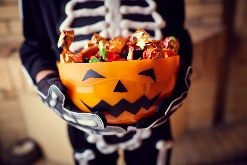 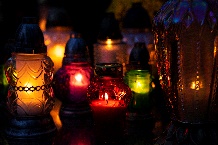 ANTIBULLYING WEEK – Advisory Activities
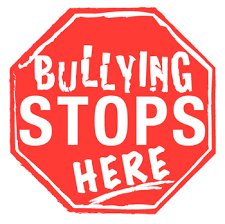 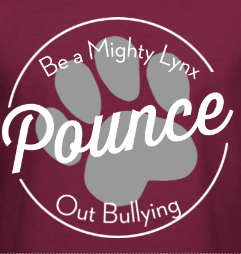 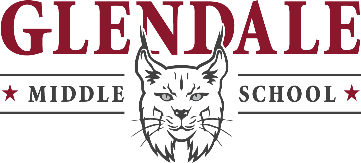 MONDAY 10/24:  
Ms. Gino presents Antibullying Week &
HIB 101 [kahoot] 
(via Advisory streaming)
FRIDAY 10/28:  Human arrow with students rocking Glendale gear!
Everyone sign the Pounce Pledge Paw during Advisory
WEDNESDAY 10/26:  Skits brought to you by the Theater 1 students via GlendaleBuzz 
(via Advisory streaming)
TUESDAY 10/25:  Who will you stand up for? Arrow activity
THURSDAY 10/27:  Antibullying vocabulary word-search activity
MONDAY 10/31:  HALLOWEEN
Bury the bad [words]
Halloween dance 1:30-2:30pm
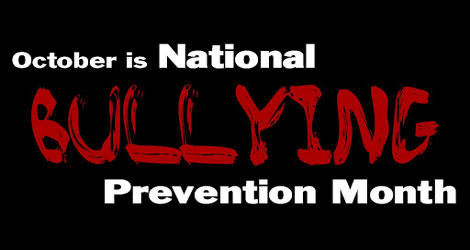 Counselor’s Corner
Suicide Prevention Lessons this week;
In November, we will be focusing on College & Career Readiness. (Our family night is Thurs, Nov 10th from 5:30-7:30 PM and our school-wide student conference is on Friday, Nov 11th from 8-10 AM).
We are still looking for presenters who’d be willing to share their college/career experience with our students!
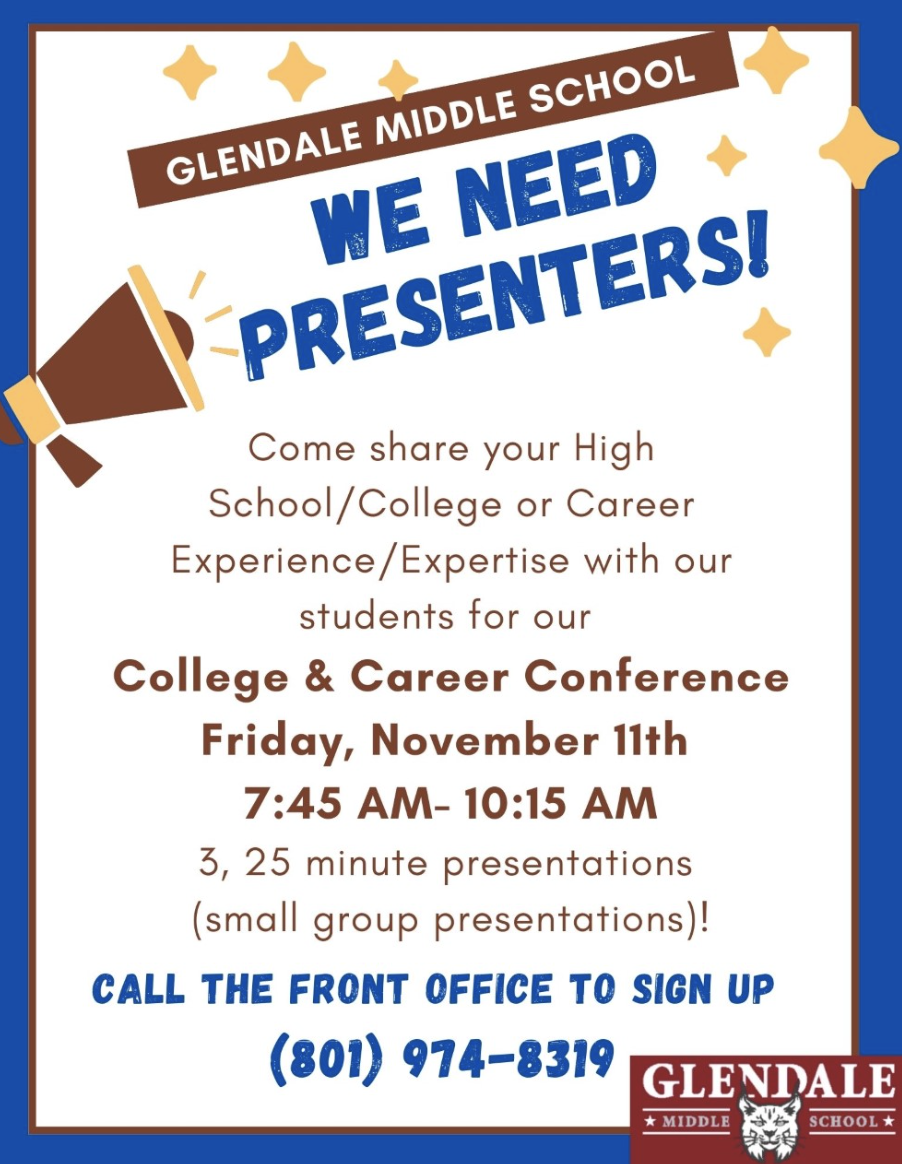 Suicide Prevention
We used Lifelines Training Videos for Students which went through the warning signs. 
Coming Soon: QPR Suicide Prevention for Families Trainings
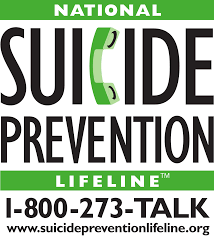 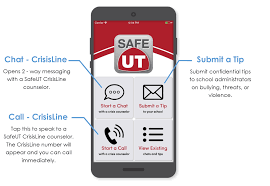 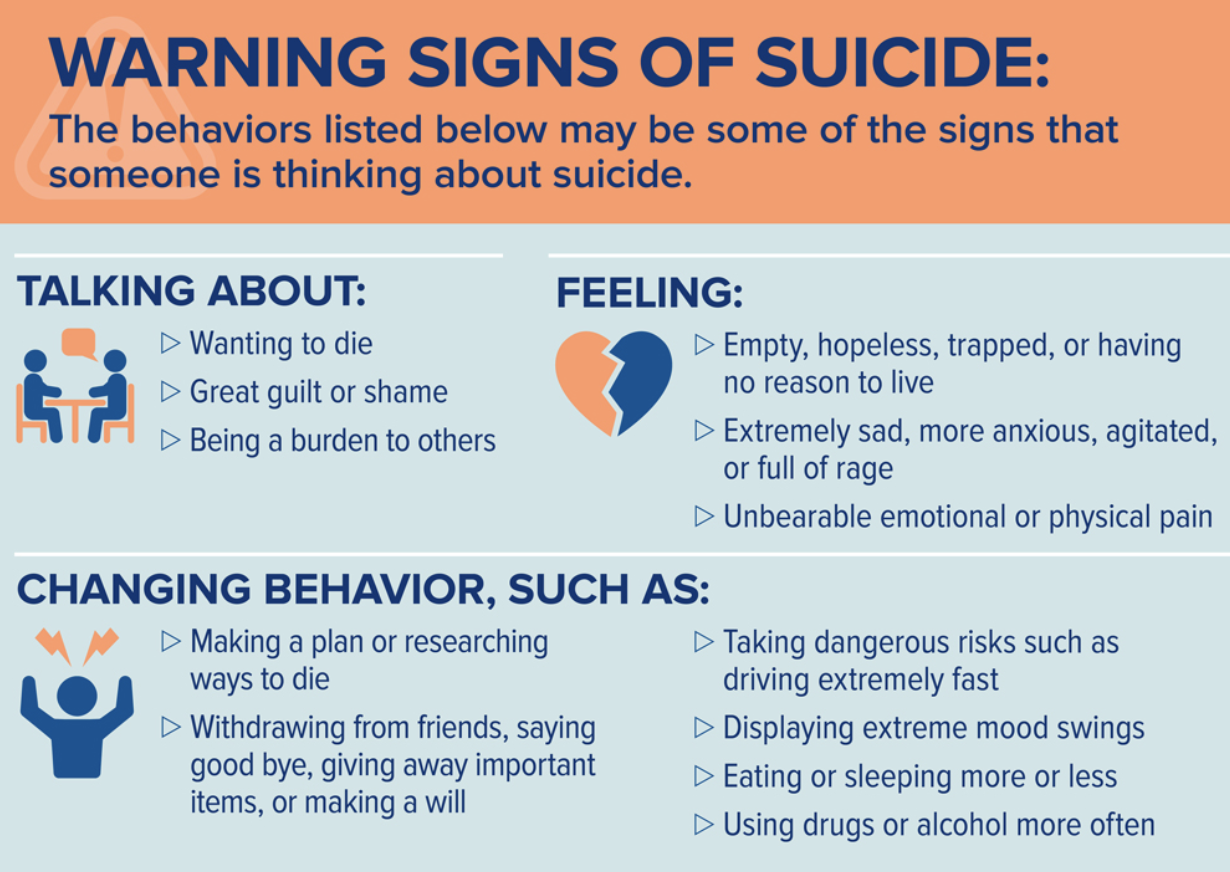 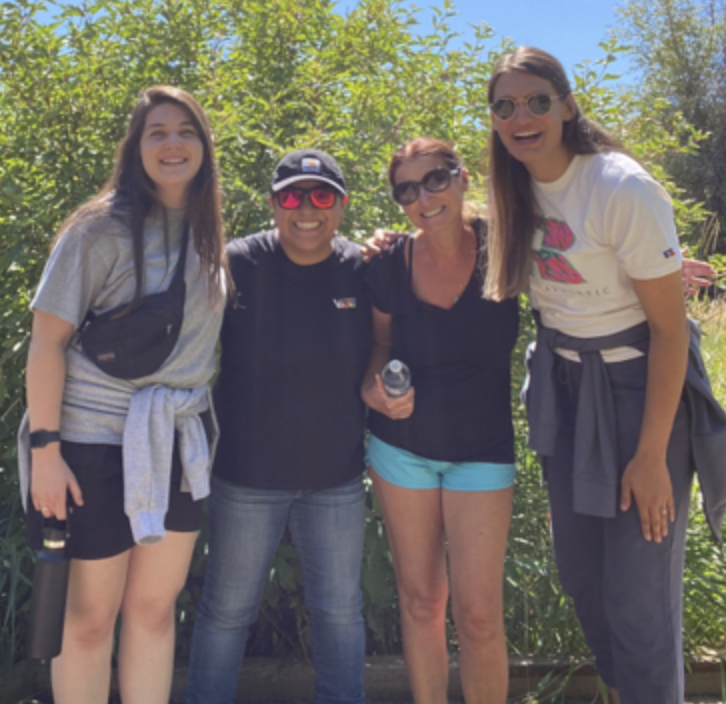 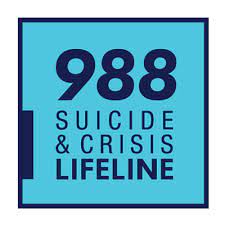